German Learning Journey
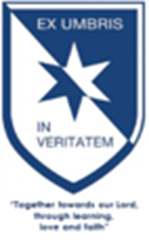 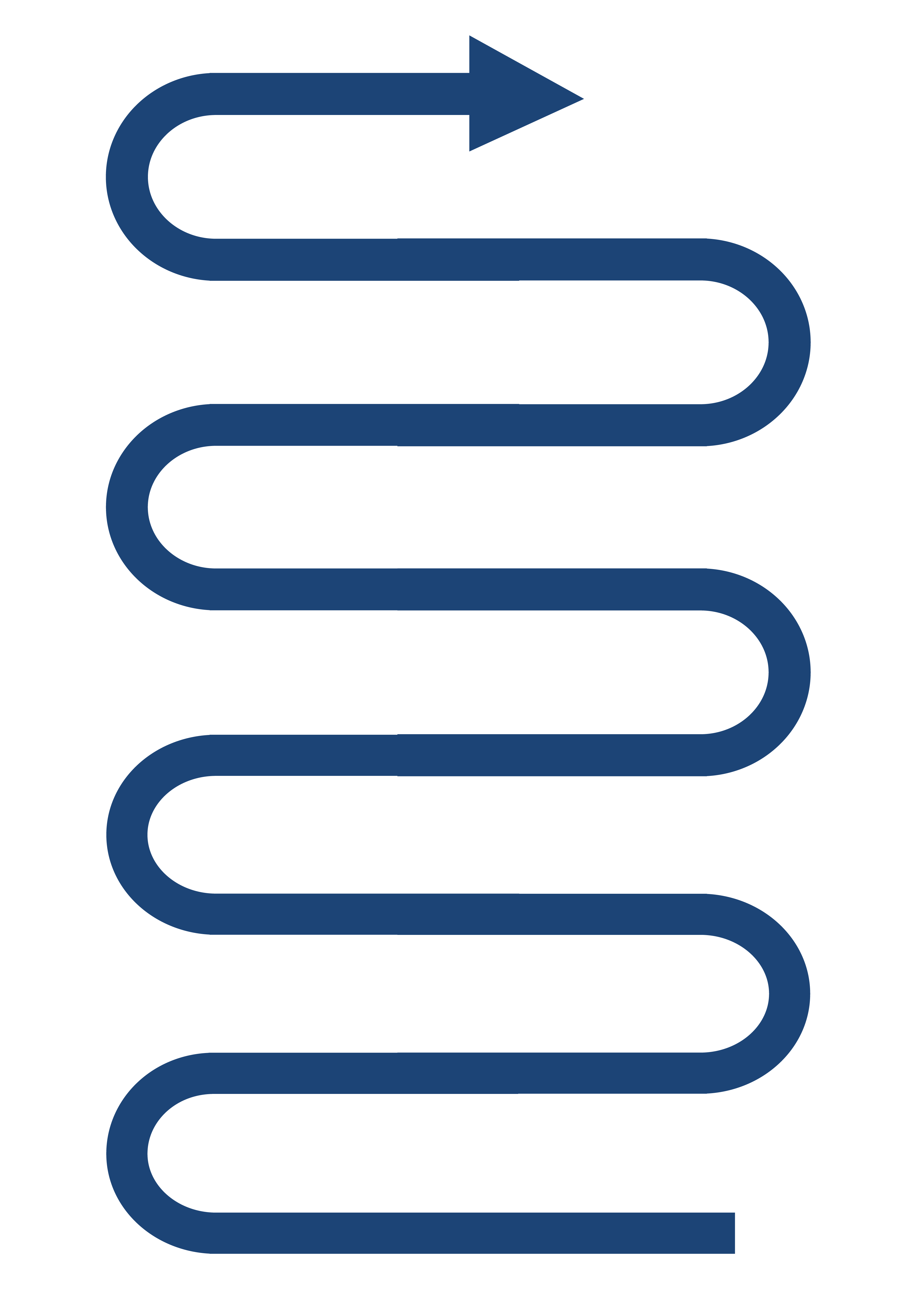 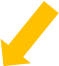 Coming 2024
Mock 1
Speaking Mock
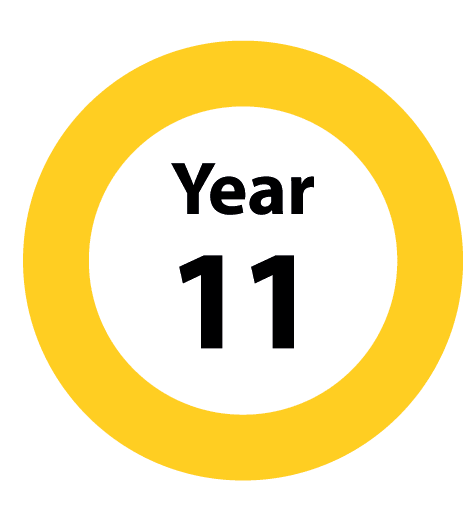 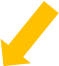 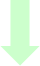 New GCSE 2024
EYE
Writing
MYE
Writing
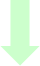 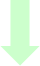 New GCSE 2024
Knowledge 2 Writing 90 words
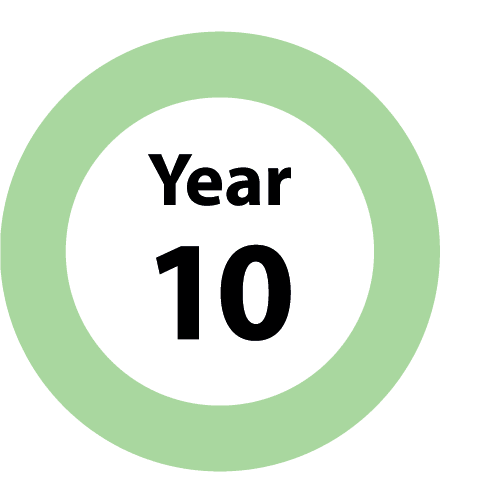 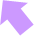 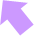 Relationships /Festivals
Berlin
Media & Technology
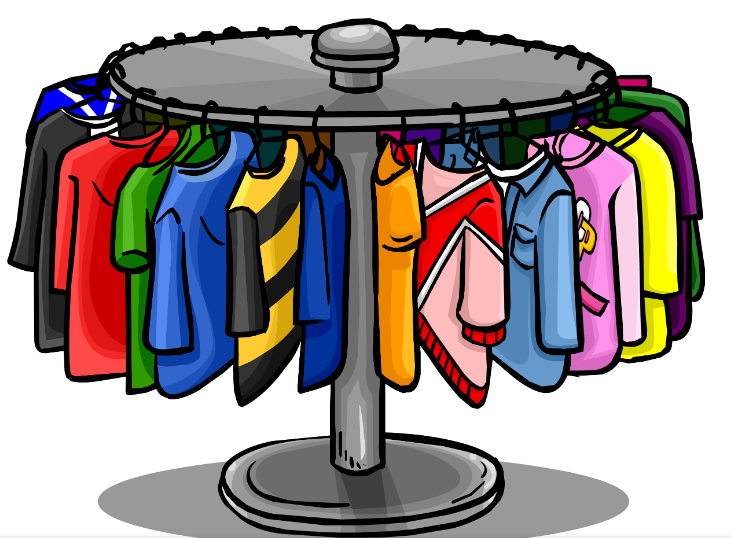 Knowledge 4
Writing (include past tense)
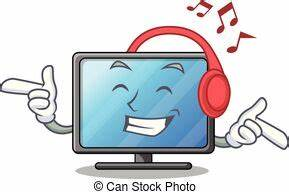 Knowledge 1
Reading + Listening
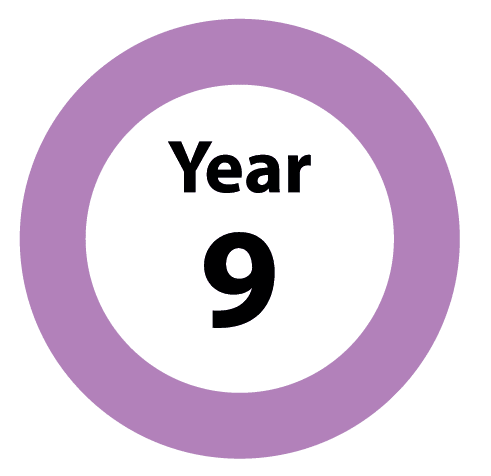 Clothes and Shopping
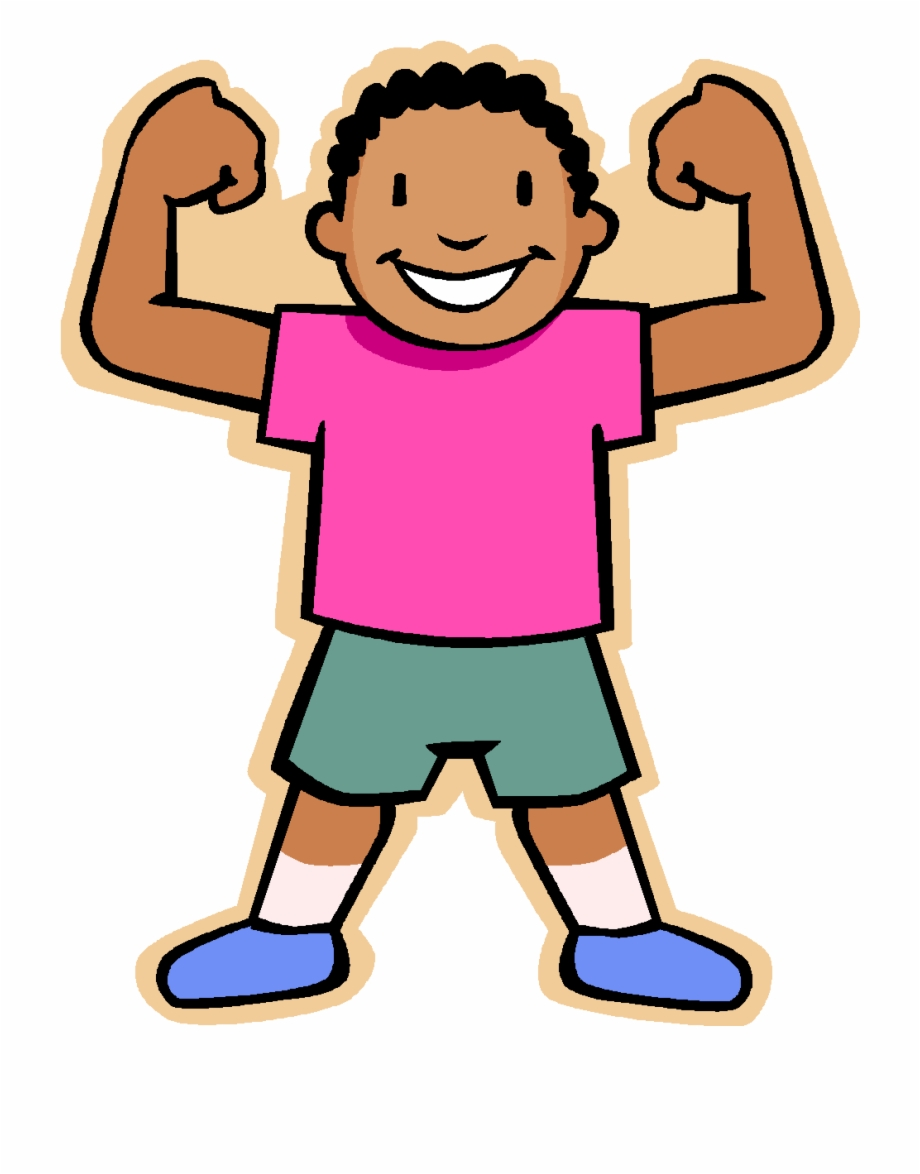 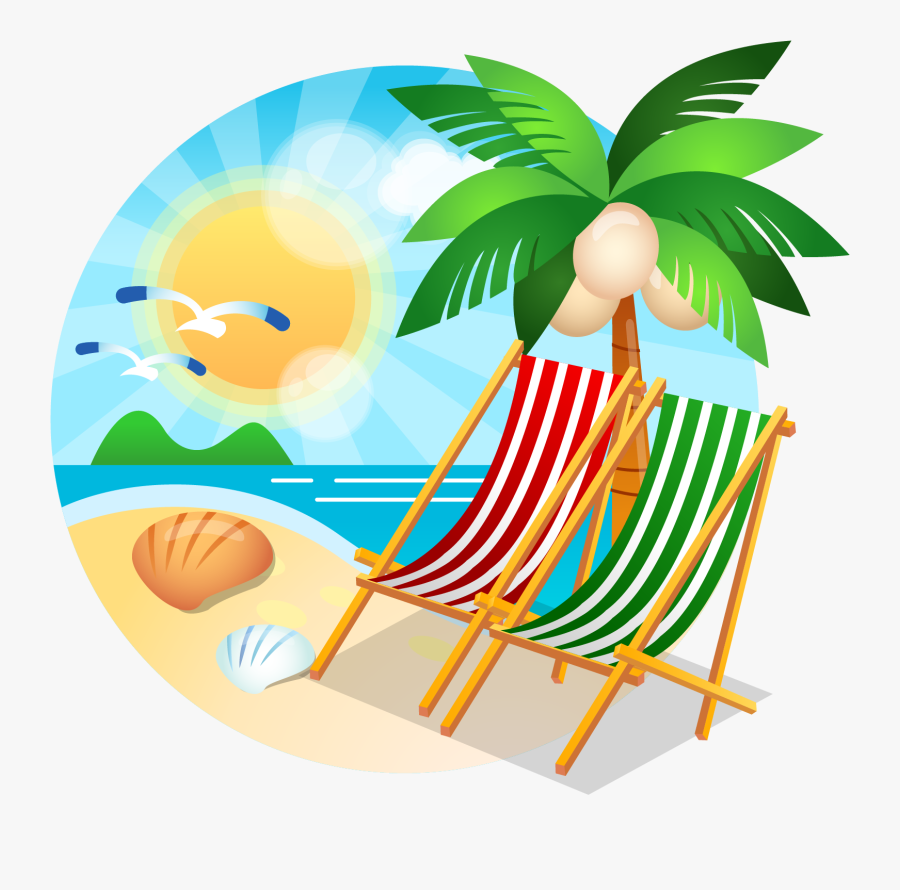 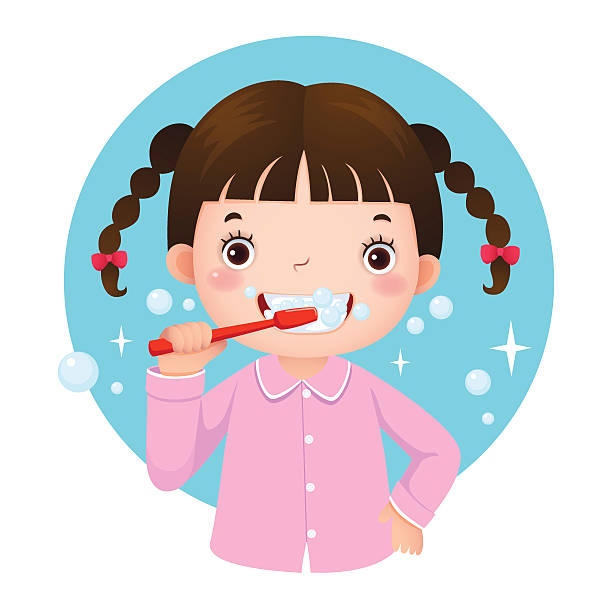 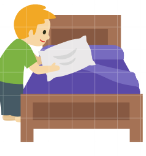 Daily routine althy living
Knowledge 3
Speaking
Knowledge 1
Writing 60 words
Holidays
Home Life
Knowledge 2
Reading + Listening
Food
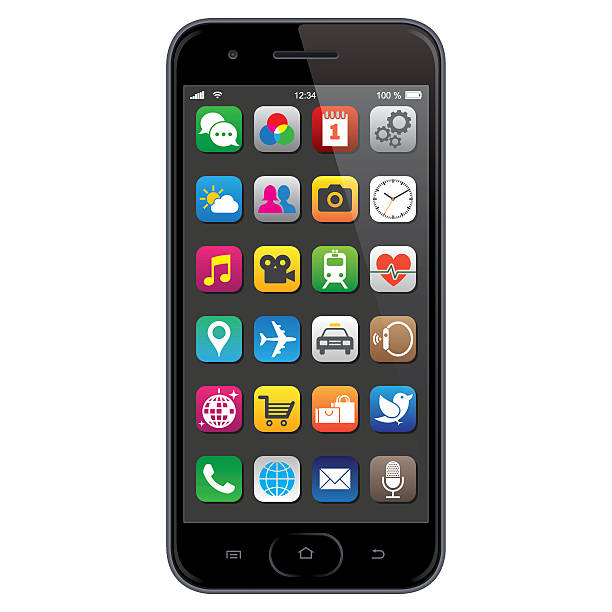 Knowledge 4
Writing
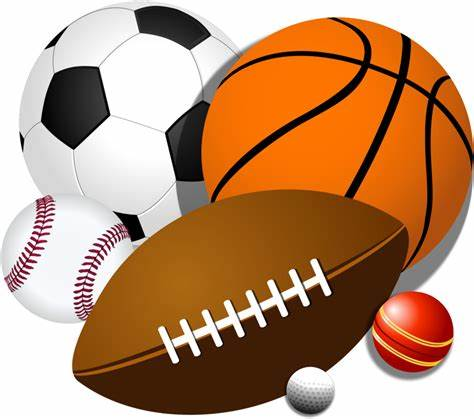 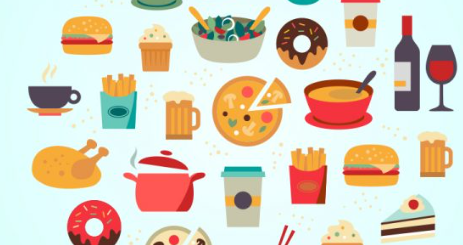 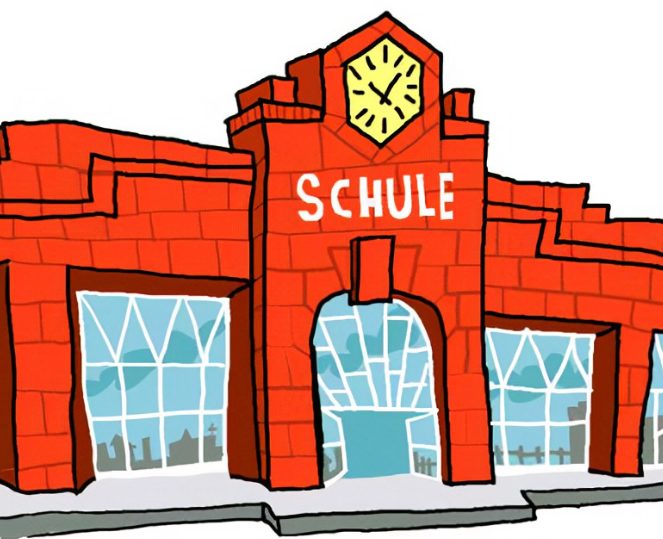 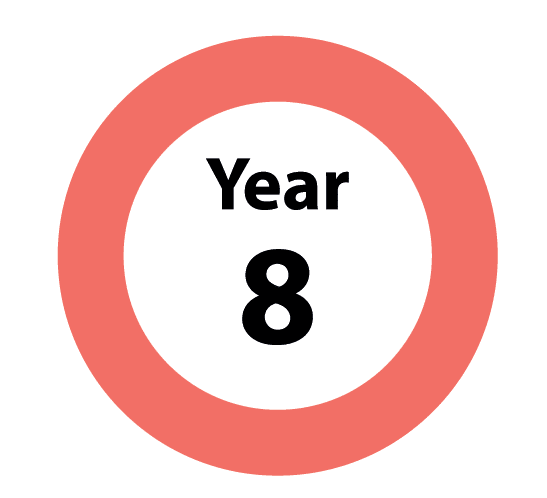 Knowledge 3
Reading +
 Listening
School
Free time
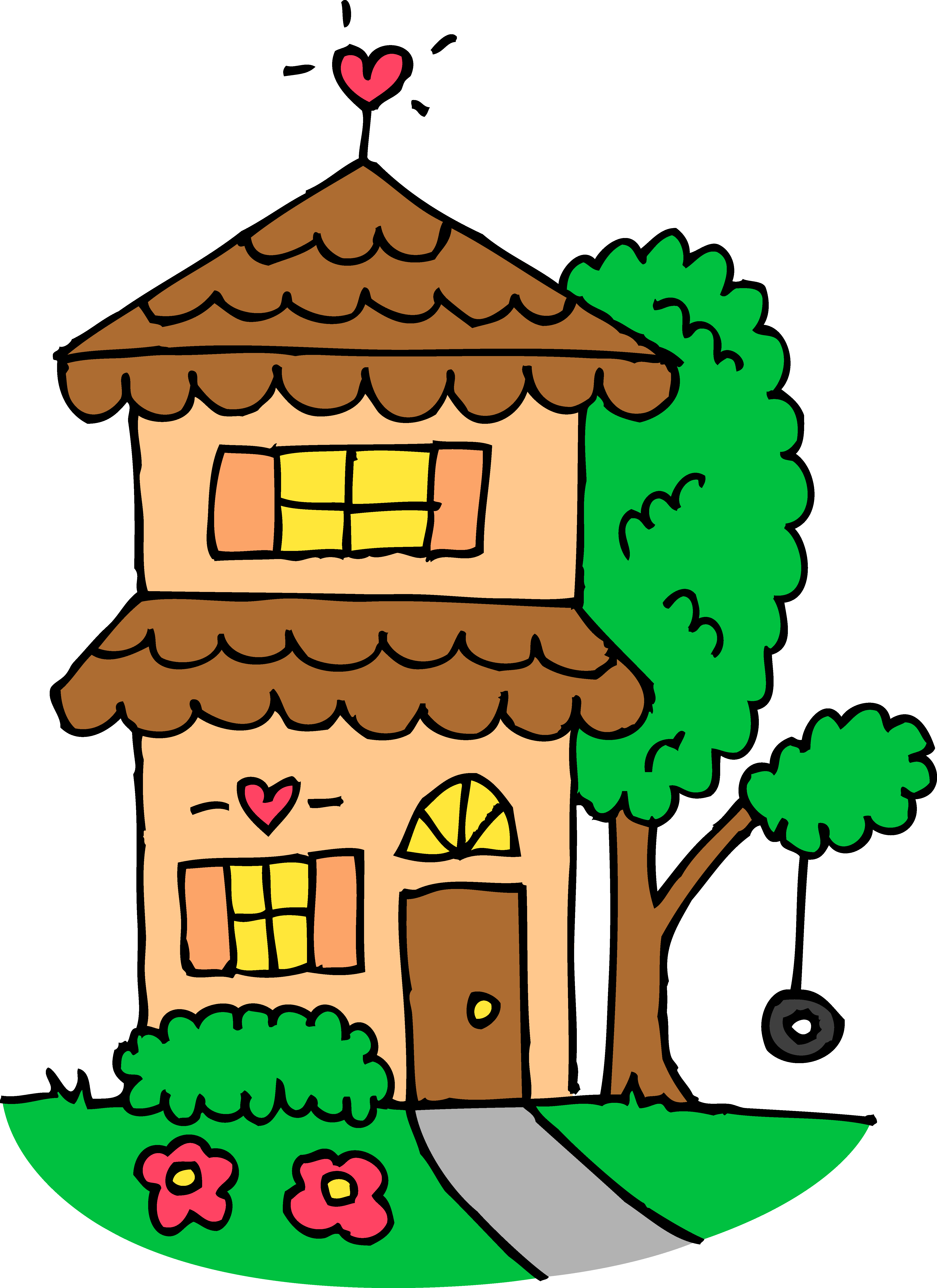 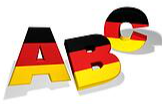 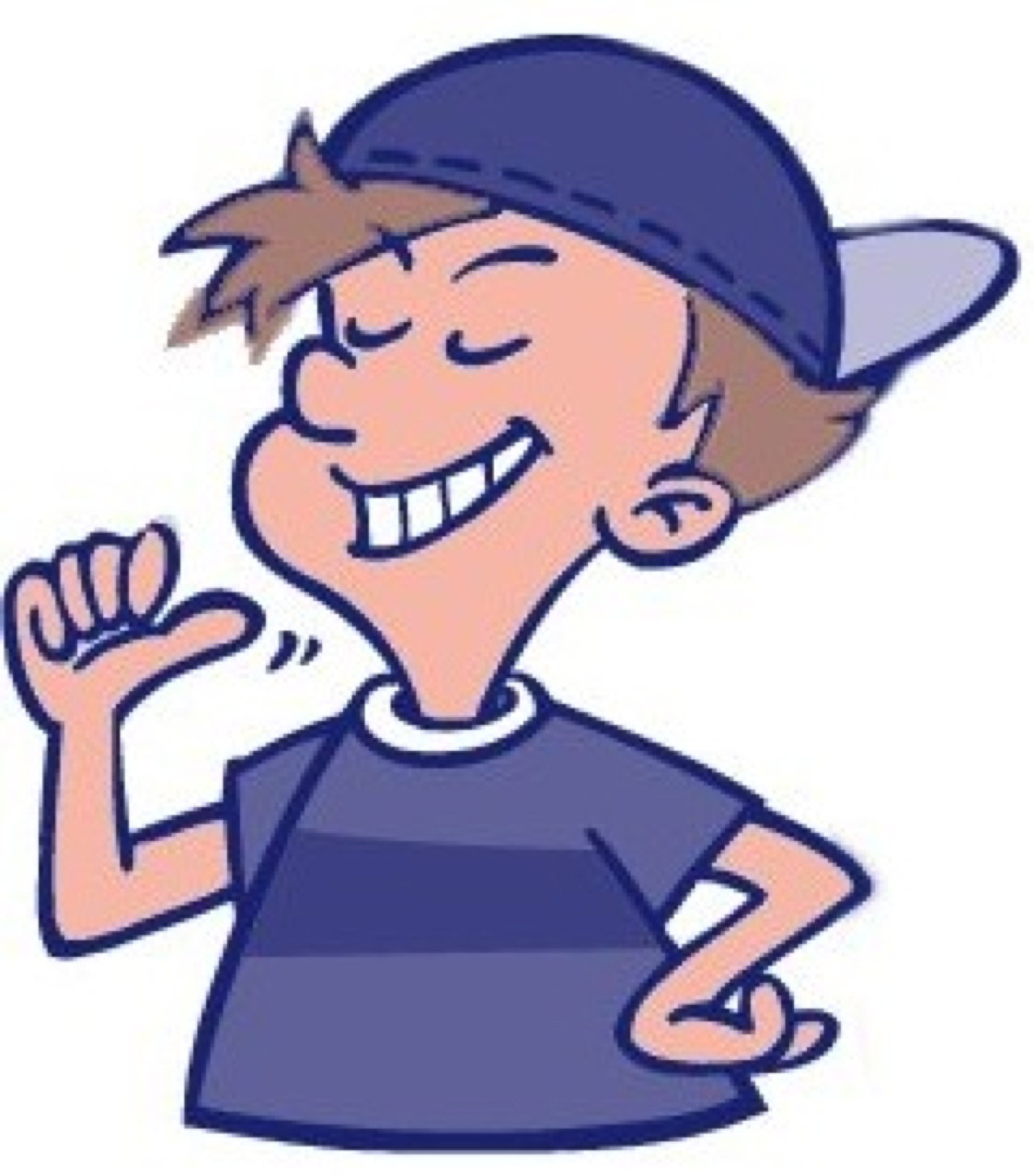 Knowledge 2
Speaking
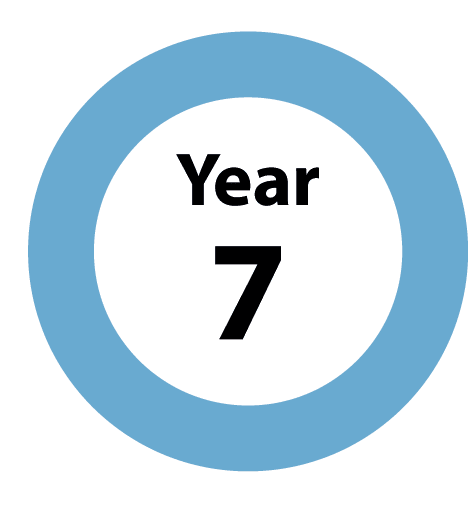 My world - family
Myself
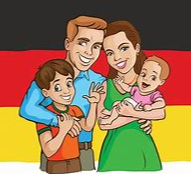 Knowledge 1
Reading + Listening
SUBJECT AIM
And everyone present was filled with the Holy Spirit 
and began speaking in other languages, as the Holy Spirit gave them this ability. Acts 2:4